Group 0: Noble Gases
Information
Developing and Using Models
Constructing Explanations and Designing Solutions
1. Patterns 
6. Structure and Function
Columns of elements
In the periodic table, the elements are arranged by their properties and the number of protons they contain.
The vertical columns in the table are called groups.
1
2
groups
3
4
5
6
7
0
He
H
B
C
N
O
F
Ne
Li
Be
Al
Si
P
S
Cl
Ar
Na
Mg
K
Ca
Sc
Ti
V
Cr
Mn
Fe
Co
Ni
Cu
Zn
Ga
Ge
As
Se
Br
Kr
Rb
Sr
Y
Zr
Nb
Mo
Tc
Ru
Rh
Pd
Ag
Cd
In
Sn
Sb
Te
I
Xe
Cs
Ba
La
Hf
Ta
W
Re
Os
Ir
Pt
Au
Hg
Tl
Pb
Bi
Po
At
Rn
Fr
Ra
Ac
Rf
Db
Sg
Bh
Hs
Mt
Ds
Rg
Cn
Fl
Lv
Uut
Uup
Uus
Uuo
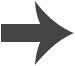 Where are the noble gases?
Elements in the same group in the periodic table have very similar properties.
This is because all elements in a single group have the same number of electrons in their outer shell, causing them to react in a similar manner.
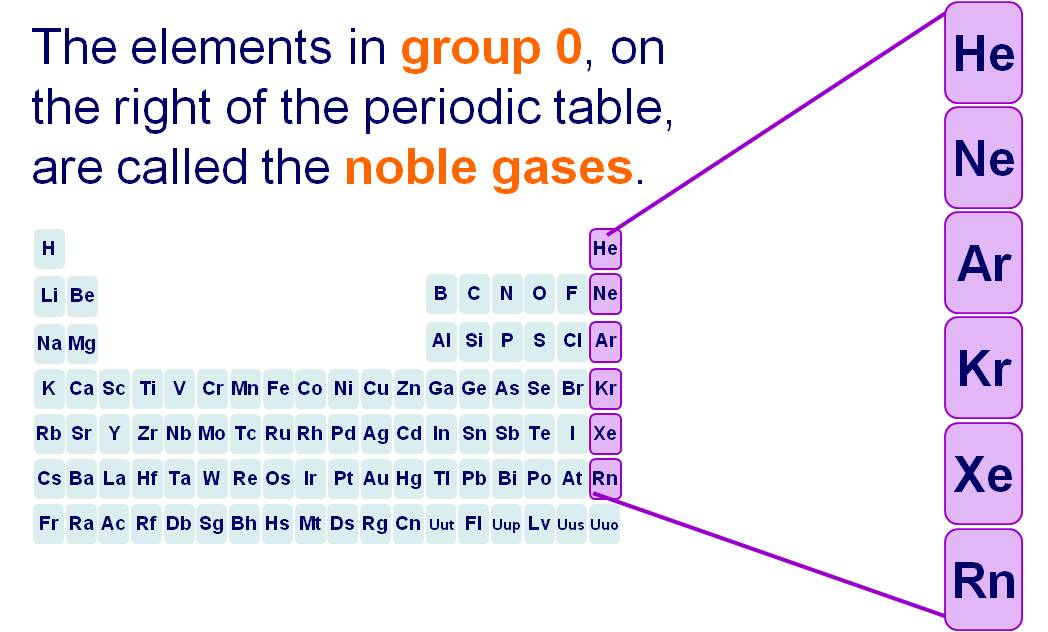 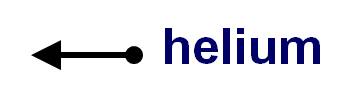 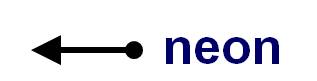 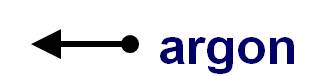 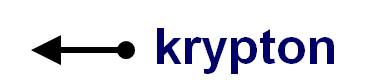 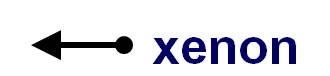 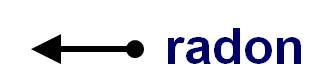 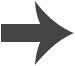 What are the noble gases?
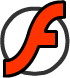 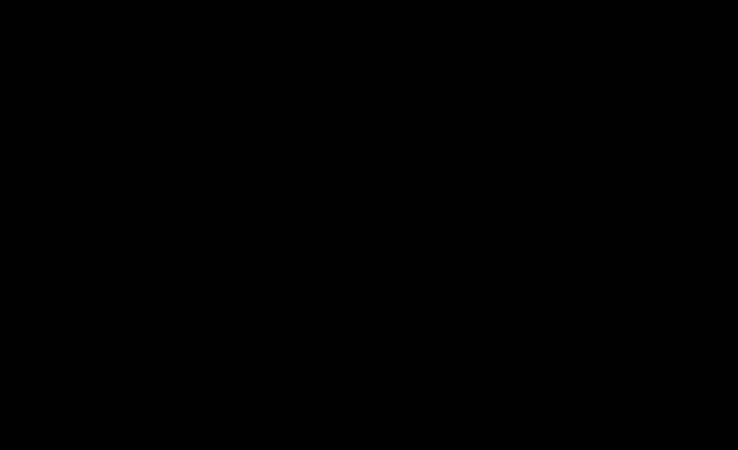 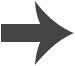 Why are they called “noble gases?”
The noble gases have low melting 
and boiling points, so they all form gases at room temperature.
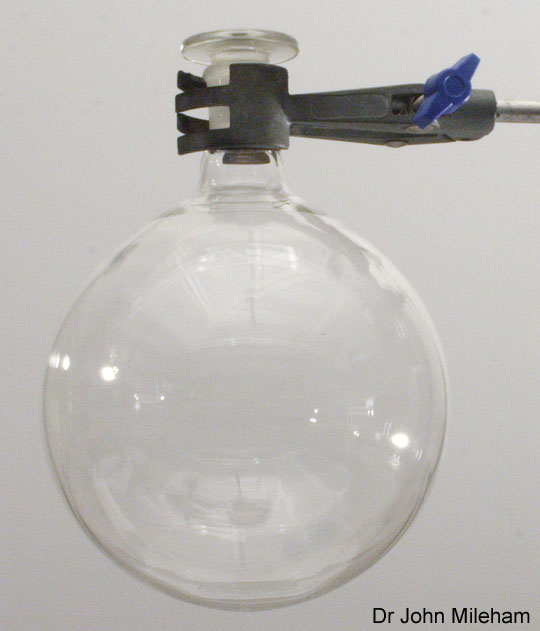 They are all very unreactive.
Noble gases were originally called “inert gases,” as it was thought that they did not react with anything. However, in 1962, British chemist Neil Bartlett made a compound with xenon.
The name was changed to “noble gases” as they were considered similar to the very unreactive precious metals (e.g. gold), which are sometimes called “noble” metals.
Why are the noble gases so unreactive?
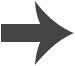 [Speaker Notes: Photo credit: xenon gas in a flask © Dr John Mileham, 2018]
Noble gas electronic structure
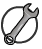 All noble gases have full outer electron shells and do not need to gain, lose or share electrons. This means that:
The noble gases are very stable and the most unreactive (or inert) of all the elements. All of the noble gases are similarly unreactive.
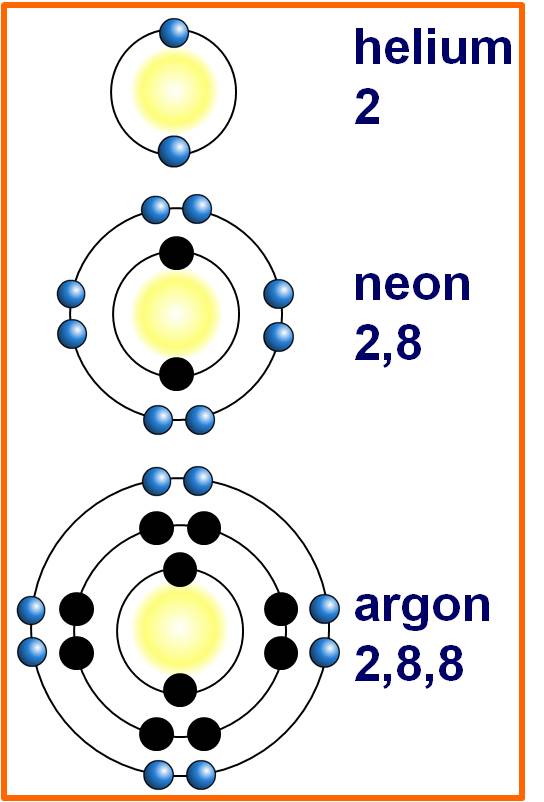 They do not normally form bonds with other elements.
They are monatomic, which means they exist as individual atoms. Most other gases are diatomic.
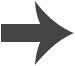 [Speaker Notes: This slide covers the Science and Engineering Practice:
Developing and Using Models: Develop, revise, and/or use a model based on evidence to illustrate and/or predict the relationships between systems or between components of a system.]
Why is it called group 0?
Why is group 0 not called group 8, even though it comes after group 7?
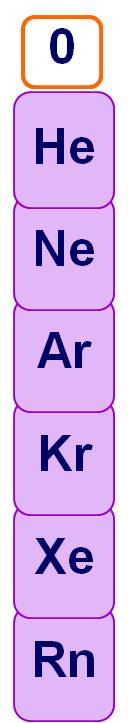 In the rest of the periodic table, the number of the group is the same as the number of outer shell electrons in the atoms of that group.
This is not true for the noble gases. Helium only has 2 electrons in its outer shell, while the others all have 8.
Because of this, the group number was changed to 0.
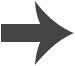 What are the properties of noble gases?
All noble gases are colorless, odorless and unreactive.
This makes them difficult to isolate and identify.
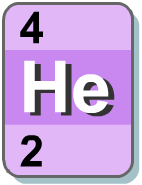 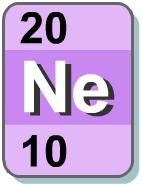 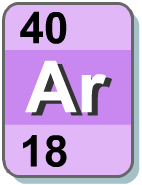 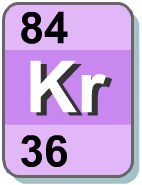 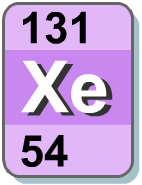 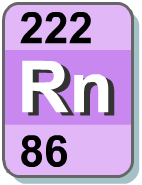 Because noble gases are so unreactive, there are few patterns, or trends, among the group.
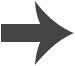 Density of noble gases
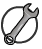 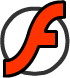 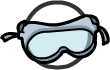 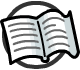 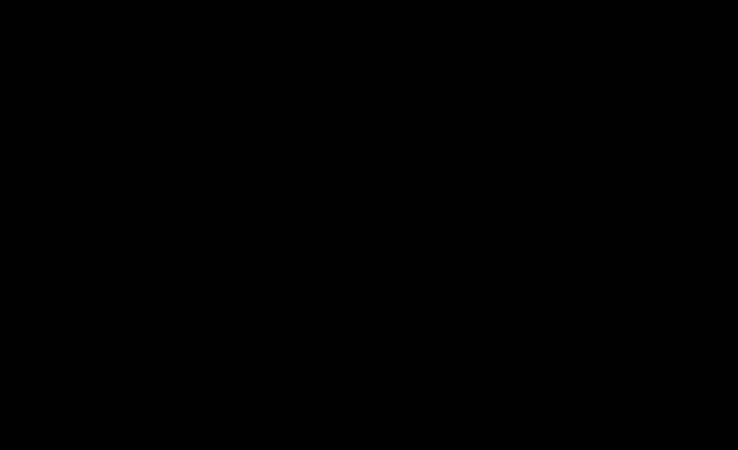 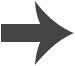 [Speaker Notes: Teacher notes
This virtual experiment compares the density of the noble gases. It could be used as an introductory or summary activity.

This slide covers the Science and Engineering Practice:
Constructing Explanations and Designing Solutions: Apply scientific reasoning, theory, and/or models to link evidence to the claims to assess the extent to which the reasoning and data support the explanation or conclusion.]
Comparing density
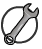 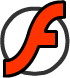 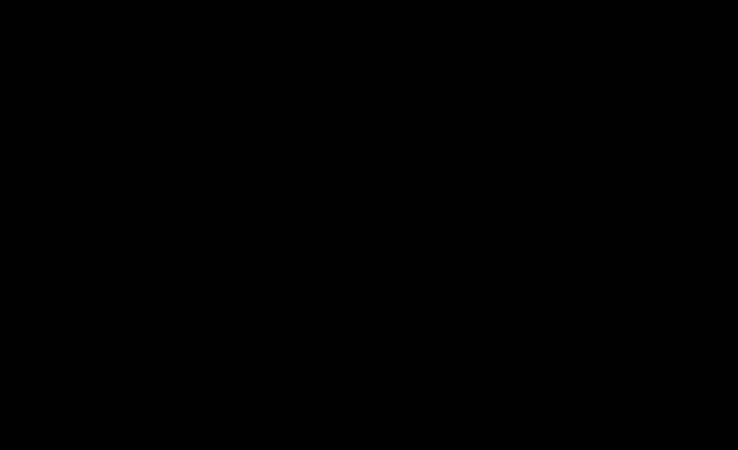 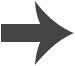 [Speaker Notes: This slide covers the Science and Engineering Practice:
Constructing Explanations and Designing Solutions: Apply scientific reasoning, theory, and/or models to link evidence to the claims to assess the extent to which the reasoning and data support the explanation or conclusion.]
Boiling points of noble gases
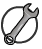 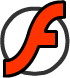 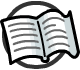 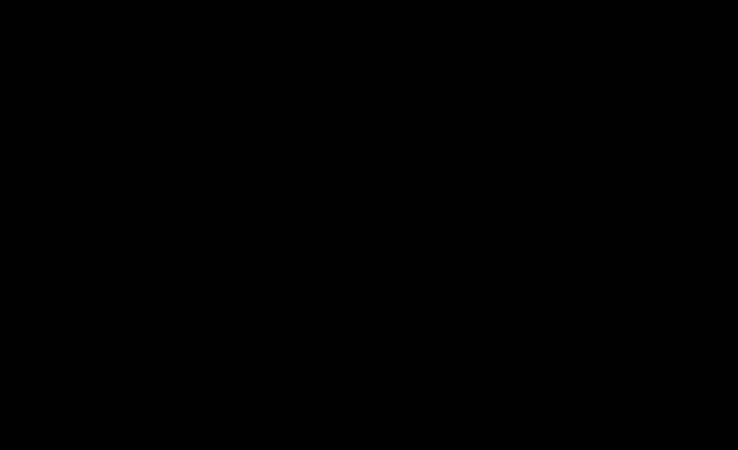 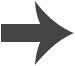 [Speaker Notes: Teacher notes
The boiling point increases down the group because the intermolecular forces increase as the size of the atom increases.

This slide covers the Science and Engineering Practice:
Constructing Explanations and Designing Solutions: Apply scientific reasoning, theory, and/or models to link evidence to the claims to assess the extent to which the reasoning and data support the explanation or conclusion.]
What are the uses of noble gases?
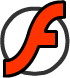 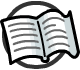 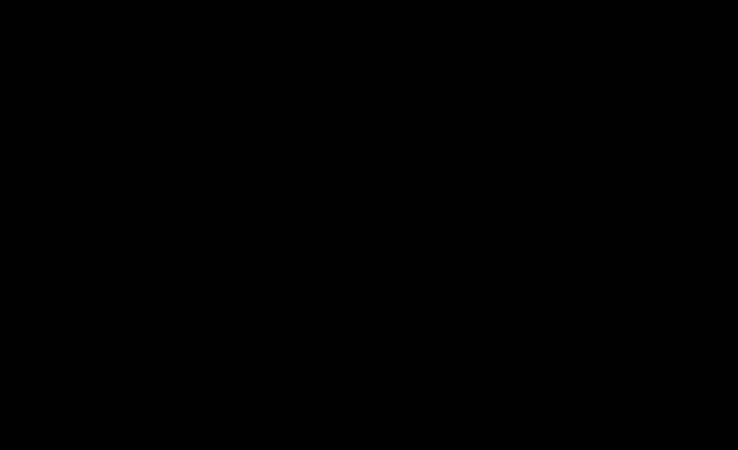 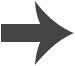 [Speaker Notes: Teacher notes 
In the deep sea, the pressure is very high, which means that divers have to breathe in high-pressure air. At high pressure, however, nitrogen dissolves in the blood. When the diver rises to the surface and the pressure decreases, the nitrogen comes out of the blood and forms bubbles. This is called “the bends” and can be extremely painful and even fatal.
To avoid “the bends,” modern divers breathe a mix of oxygen and helium. Helium is very insoluble and hardly dissolves in the blood.

Photo credits: balloons © joingate, neon lights © Neil Lang, welding © Marten Czamanske, water balloon bursting © Ivan Pernjakovic, sunbed © wacpan, radiation therapy © Bork, all at Shutterstock.com 2018]
What are the uses of noble gases?
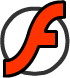 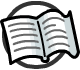 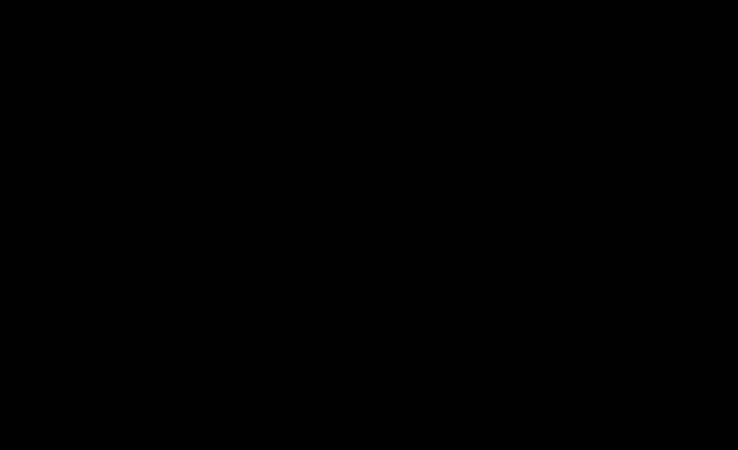 [Speaker Notes: Teacher notes
This matching activity could be used as an introductory or summary activity on the uses of noble gases.]